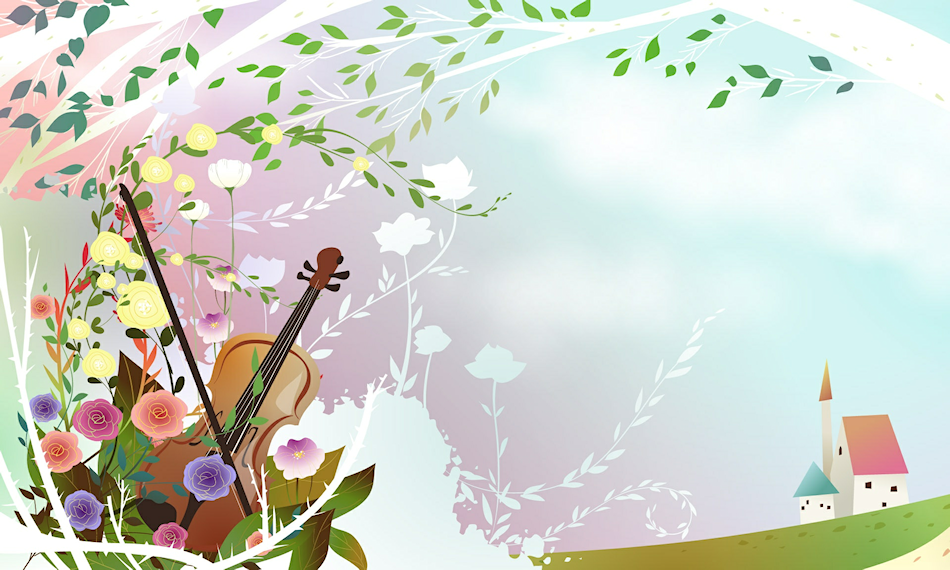 Эдвард Григ сюита «Пер Гюнт»
Подготовила: 
Усманова Юлия 
МБОУ СОШ №3 г.Туймазы
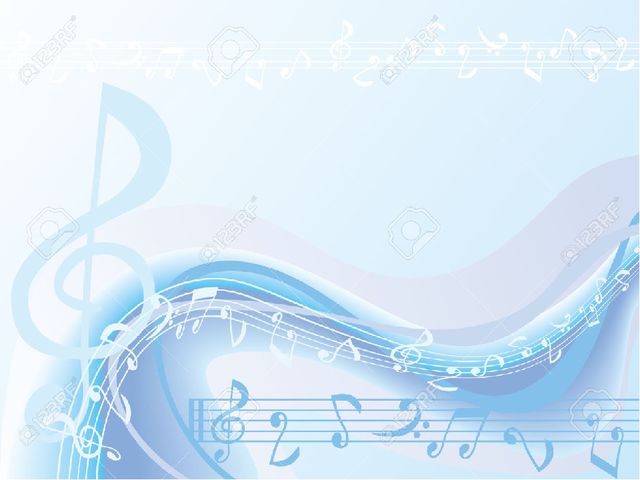 Эдвард Григ
« Слова иногда нуждаются в музыке, но музыка не нуждается ни в чем» 
                                      Э.Григ
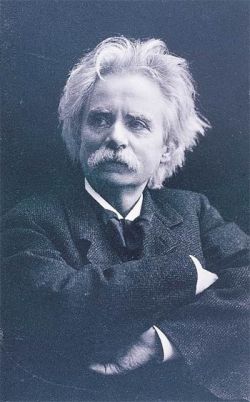 «Слушая Грига, мы инстинктивно сознаём, что музыку эту писал человек. Движимый неотразимым влечением посредством звуков излить наплыв ощущений и настроений глубоко поэтической натуры»    
                     П.И.Чайковский
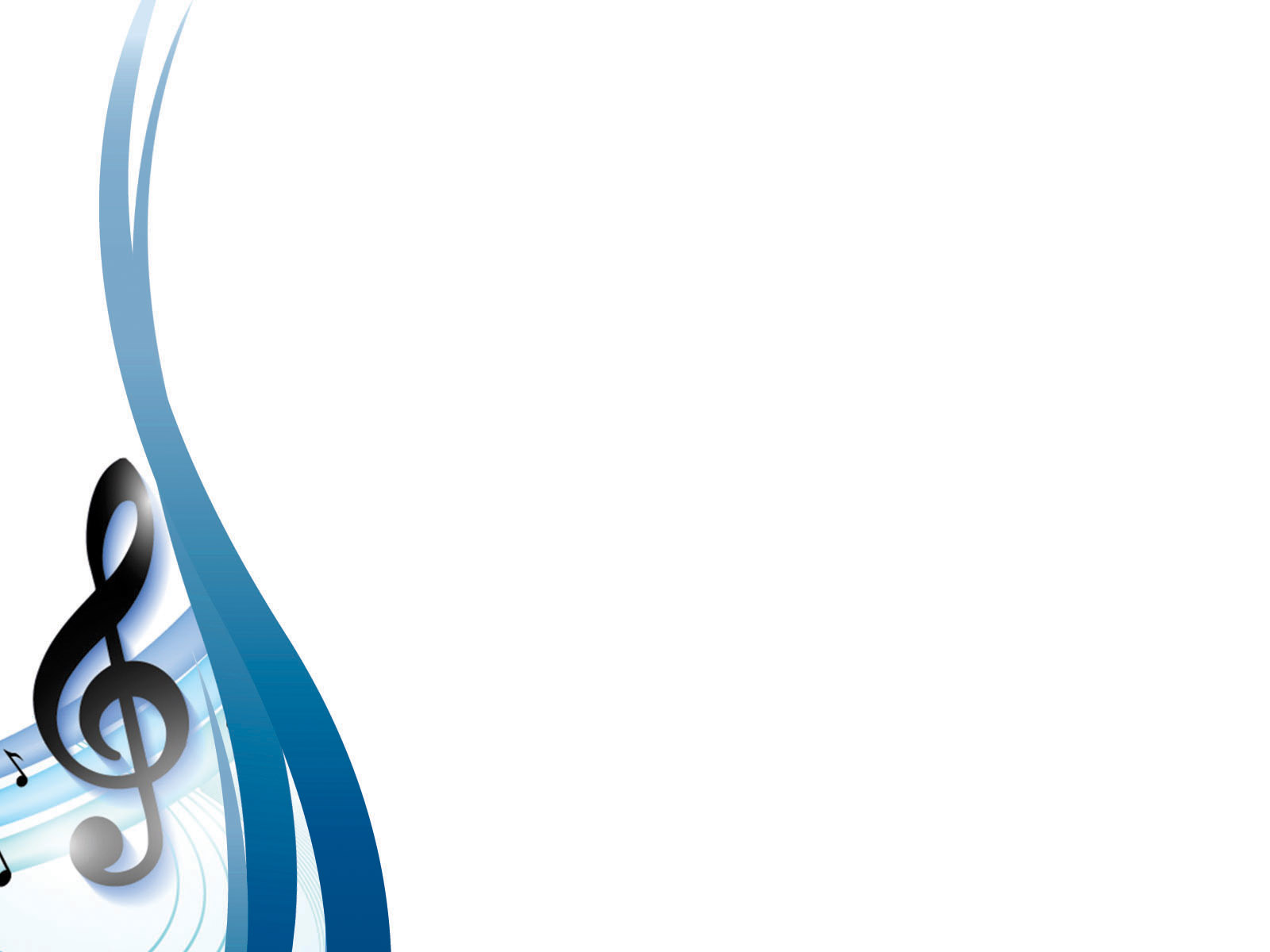 Эдвард Григ
Григ является автором произведений разных жанров: сюит (наиболее известна "Пер Гюнт", написанная по драме Ибсена), увертюр, небольших оркестровых произведений, фортепианного концерта, квартета, скрипичных сонат, виолончельной и фортепианной сонат, небольших фортепианных произведений и песен. Произведения Грига написаны в романтическом стиле. 
    Григ создал норвежскую национальную школу в музыке.
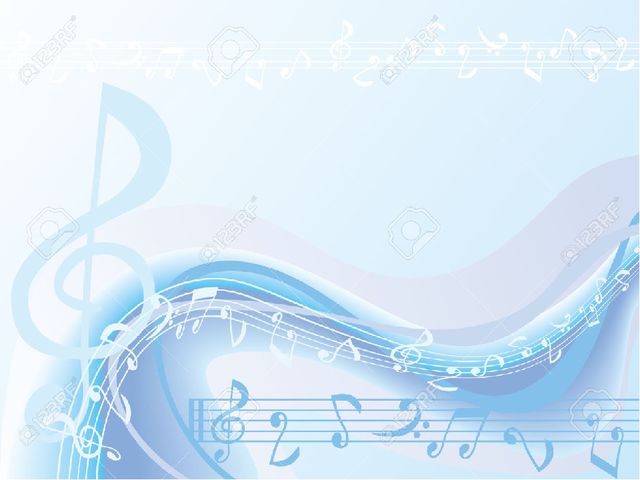 История создания сюиты «Пер Гюнт»
В 1870 году мир узнал нового писателя. Генрик Ибсен, родившийся и выросший в Норвегии, прославился на весь мир благодаря сочинению двух пьес «Брандт» и «Пер Гюнт». В этих пьесах противопоставлены образы человека и его стремления в жизни. Один из героев старается найти истинный жизненный путь, а другой буквально убегает от проблем и ничего не хочет менять. Пер Гюнт, как литературный персонаж представлял собой достаточно актуальную для всех времен психологическую модель. Он не хотел менять себя, не хотел искать смысл, он хотел, чтобы его принимали таким, какой он есть.
Работа над пьесой продолжалась на протяжении 1867 года. Осенью, когда писатель находился в Сорренто он окончательно закончил работу над сочинением, состоящим из 5 актов, и не делящегося на картины. За основу был взят герой из народного фольклора Норвегии, при этом Ибсен постарался наполнить его характерными качествами романтика, который находится в постоянных странствиях, поисках, и упускает в своей жизни по-настоящему важное чувство. Тем не менее, главными качествами Пер Гюнта можно считать отважность, смелость и желание совершать отчаянные поступки.
В конце 1873 года началась редакция произведения для постановки. Ибсен был очень внимательным к каждой детали, особенно важную роль для него играла музыка. Писатель подумал, что никто лучше не справится с задачей сочинить такое музыкальное сопровождение, которое могло бы передать атмосферу действия, чем Эдвард Григ. В те времена композитор был известен на весь мир. До этого Григ не единожды писал романсы на стихи Ибсена, поэтому музыкант охотно согласился на сотрудничество. При этом писатель точно знал, какую музыку хочет для конкретного акта.
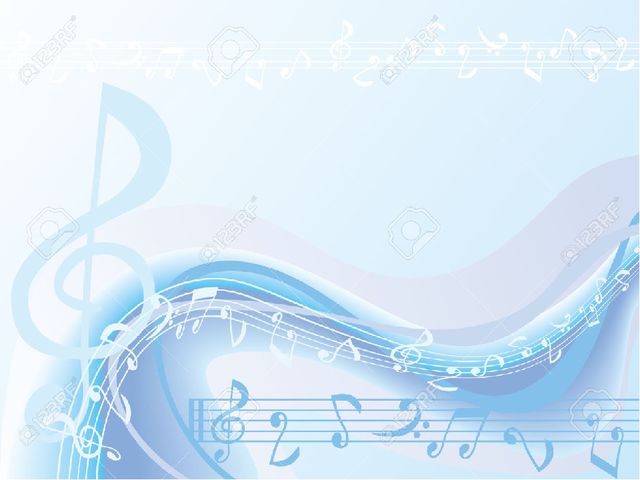 Творческому человеку, имеющему собственный взгляд и представление, достаточно сложно писать музыку, придерживаясь строгих рамок и авторских указаний. Возможно, именно по этой причине работа над сочинением музыки шла долго. Лирическая музыка, с использованием народных норвежских мотивов была закончена первой, остальная танцевальная часть представляла сложность. В первый срок постановки работа была не закончена, осенью композитор отправился в поездку по Европе, но и там продолжал активно сочинять новые номера и оркестровать уже готовые. Весной 1875 года партитура была полностью завершена.
Премьера спектакля состоялась в феврале следующего года, успех был ошеломительный. За сезон спектакль был поставлен 36 раз. Ибсен и Григ – это творческий союз, который сумел создать по-настоящему интересное театральное представление.
Спустя 10 лет, в Копенгагене состоялась повторная премьера, для которой композитор полностью переоркестровал музыкальный материал. Вновь успех и положительные рецензии, как театральных, так и музыкальных критиков.
В дальнейшем из наиболее ярких и самостоятельных номеров композитор создал две потрясающие сюиты. Первая сюита op.46 была полностью закончена в 1888 году, вторая сюита была составлена спустя три года. Музыка была узнаваема, поэтому многие дирижеры того времени мгновенно включили произведения в собственный репертуар. На сегодняшний день музыка не теряет собственной актуальности, она по-прежнему отражает национальный норвежский колорит, свойственный творчеству Эдварда Грига.
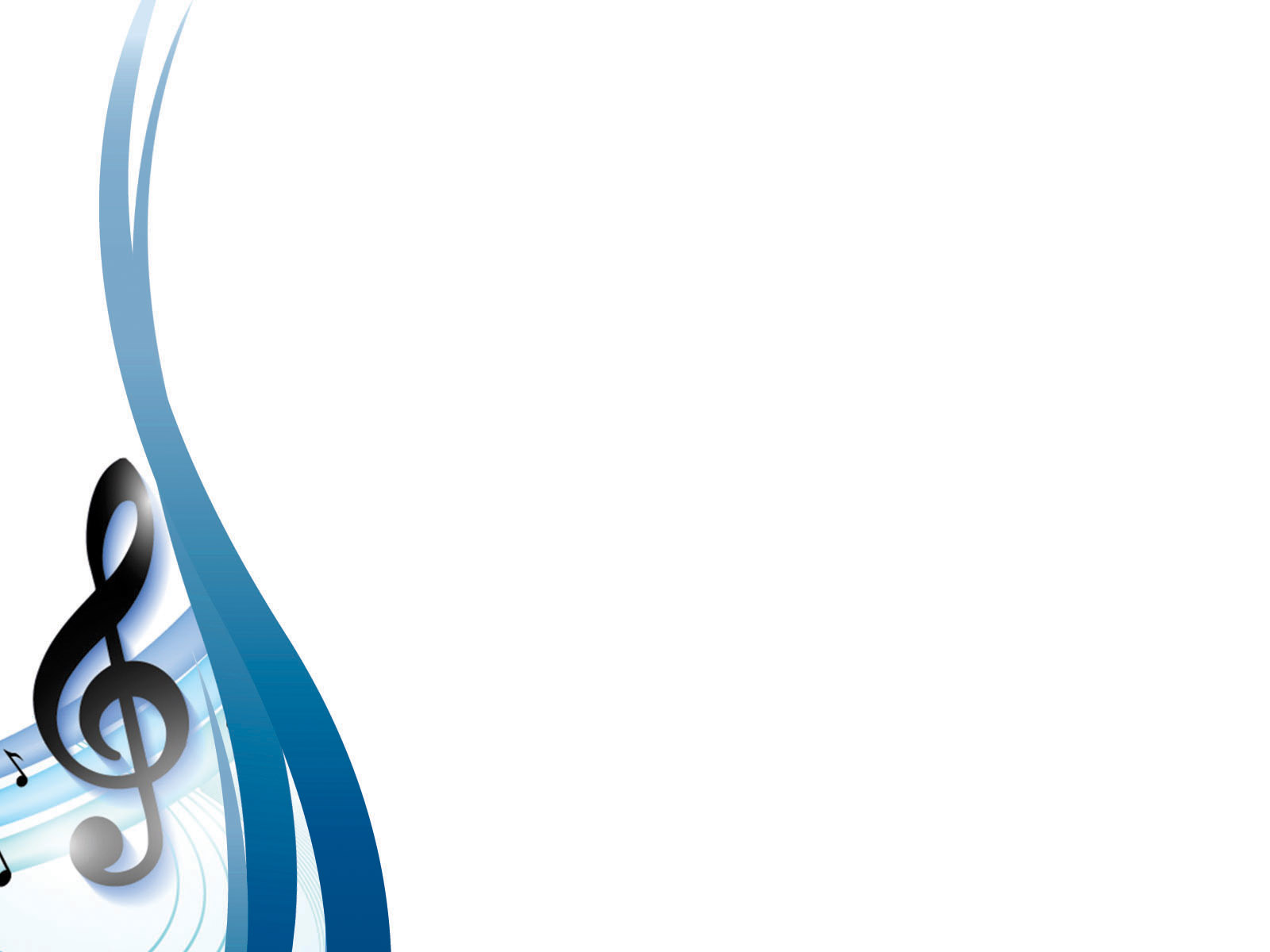 Сюита «Пер Гюнт»
Григ сочинил музыку к драме Генрика Ибсена.
    Пьеса рассказывает поучительную историю о юноше, который покинул родной дом в надежде разбогатеть и найти свое счастье.
     Сюита состоит из нескольких отдельных музыкальных картин.
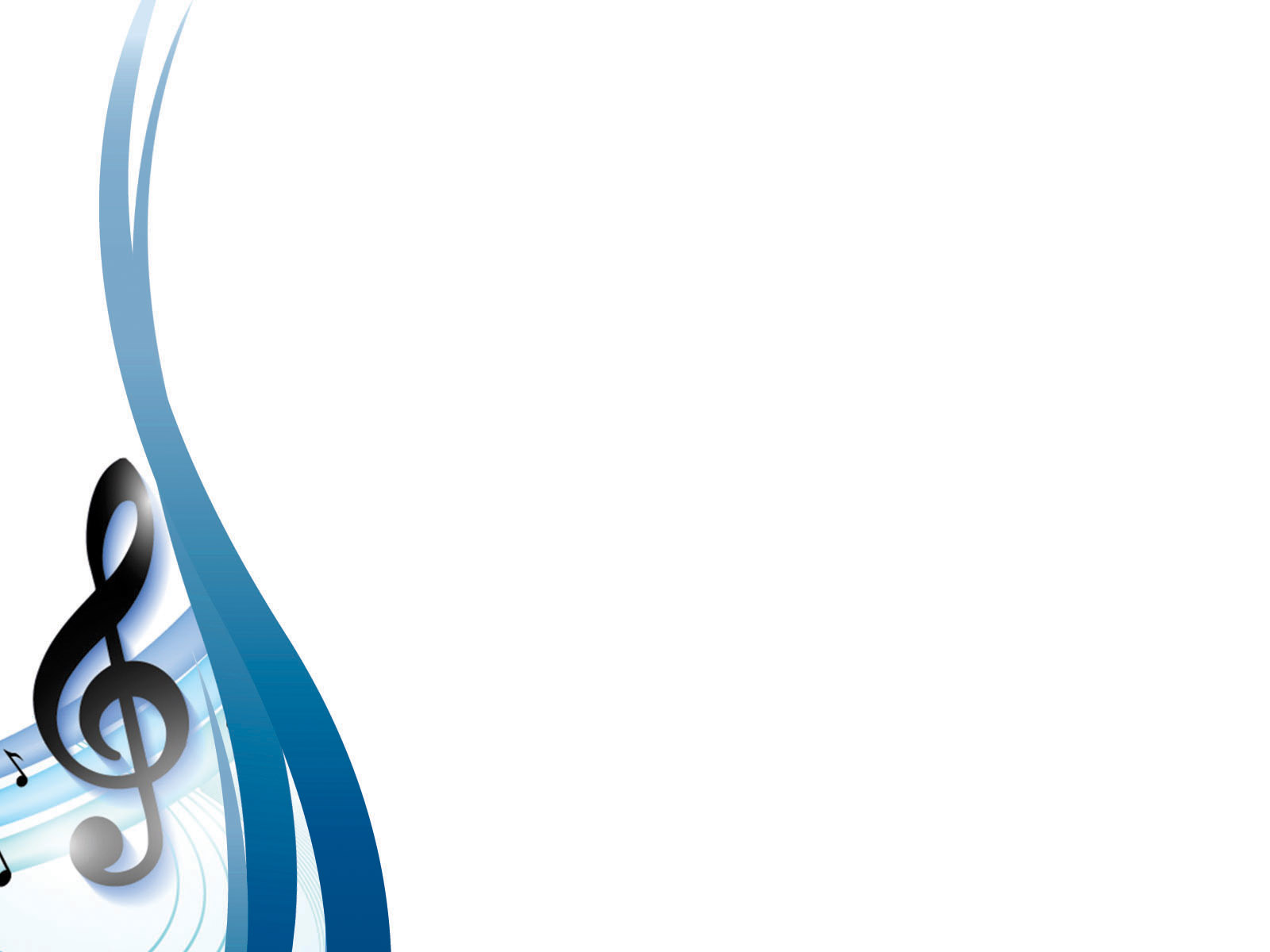 «Утро»
Пер Гюнт встречает восход солнца в Египте, но перед глазами его — родная Норвегия). Звучит спокойная, прозрачная мелодия. Ее начало сродни пастушьим наигрышам. В среднем эпизоде она разрастается в насыщенном звучании струнных, а затем и всего оркестра, как будто лучи солнца торжествующе заливают все вокруг своим светом.
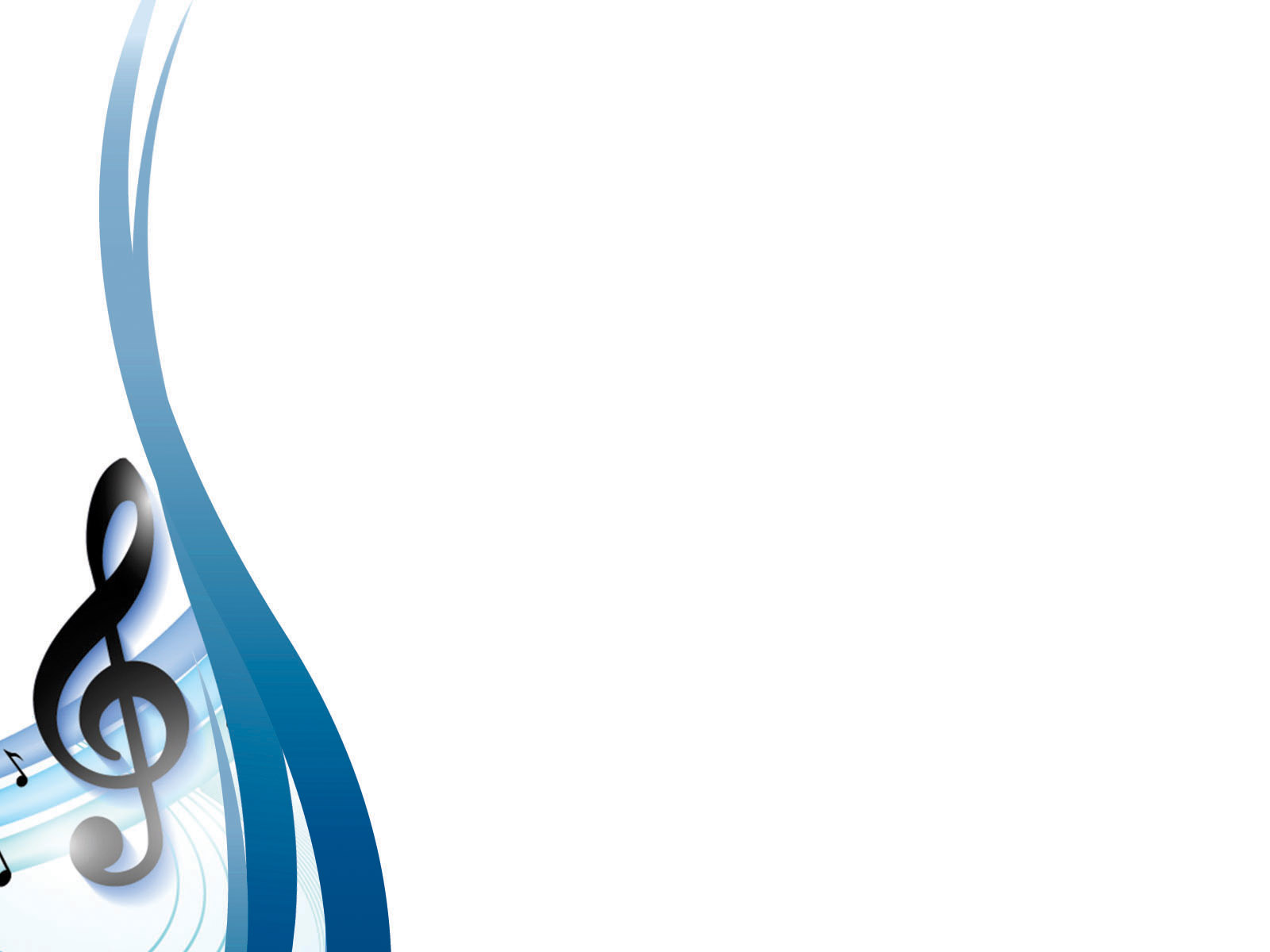 Пьеса Грига "Утро" - один из наиболее поэтичных музыкальных пейзажей. Ее музыка передает не только краски рассвета, но и то душевное настроение, которое возникает при виде восходящего солнца. В ней ощущается состояние покоя и безмятежности. В основе пьесы лежит небольшой мотив. Он напоминает пастушеский наигрыш и исполняется поочередно флейтой и гобоем. На протяжении пьесы мотив неоднократно повторяется и варьируется. Композитор умело использует регистровые и тембровые краски, приемы звукоизобразительности. Музыка рисует картину постепенного пробуждения природы - солнце, прорывающееся сквозь облака, нежное щебетание птиц, шелест ветра в листве, журчание прозрачного родника. "Утро" Грига - один из лучших образцов пасторальной музыки.Очень любил это произведение великий русский писатель АлексейМаксимович Горький. "Слушая Грига, - говорил он, - видишь чудесные картины северной природы: туманное утро, солнечные лужайки, фьорды и скалы, мирное пастбище, тихий ручеек...".
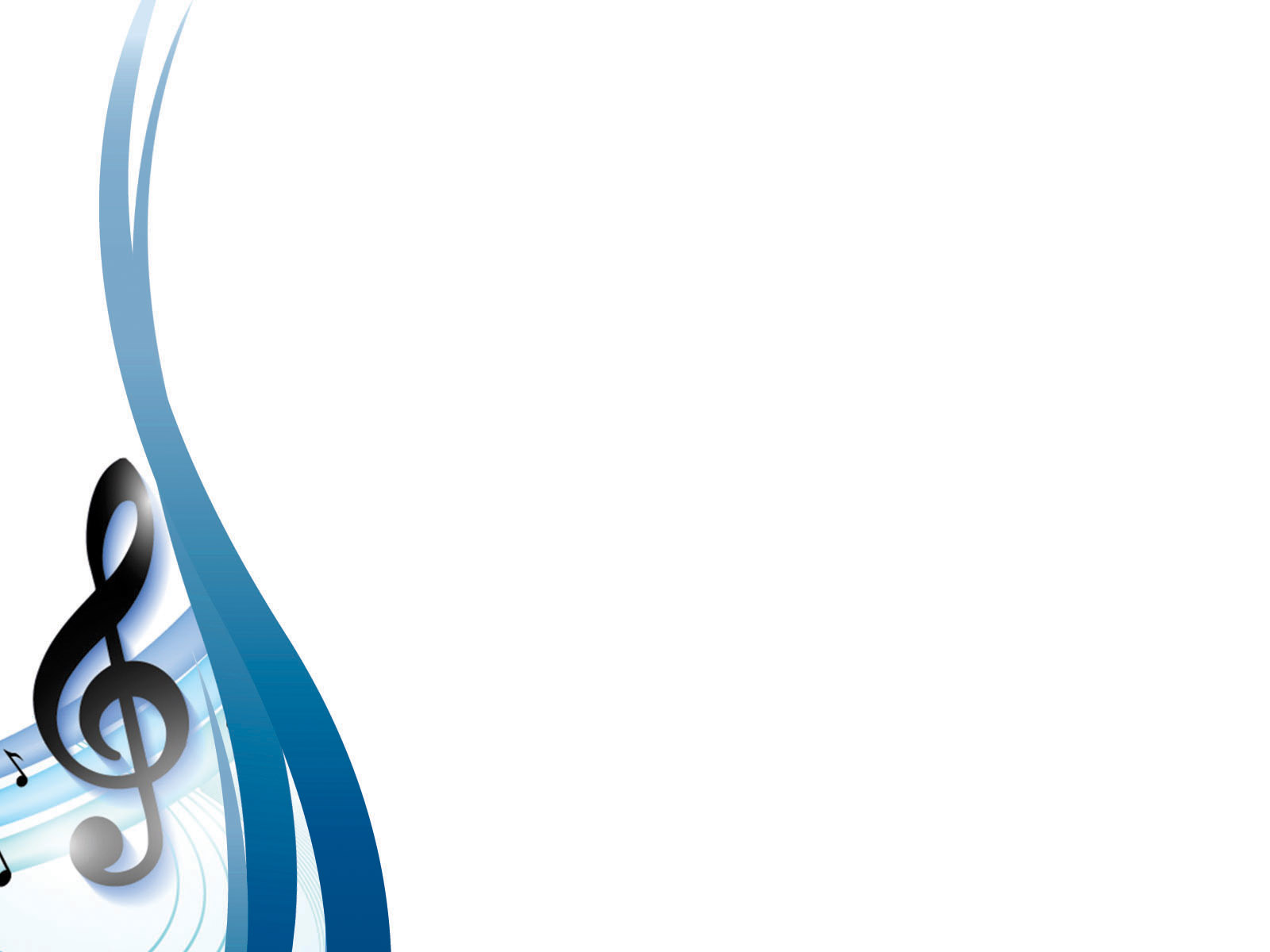 Мелодия песенная, лирическая, исполняют струнные инструменты, в конце пьесы звучит весь оркестр. Тихое, а затем постепенное увеличение громкости до форте. Поэтичная картина пробуждающейся северной природы. Предрассветную тишину оглашают звуки пастушеской свирели (Флейта). Мы слышим, как поют птицы, шелестит листвой ветер. Звучность нарастает. И, наконец, хлынули потоки солнечного света.
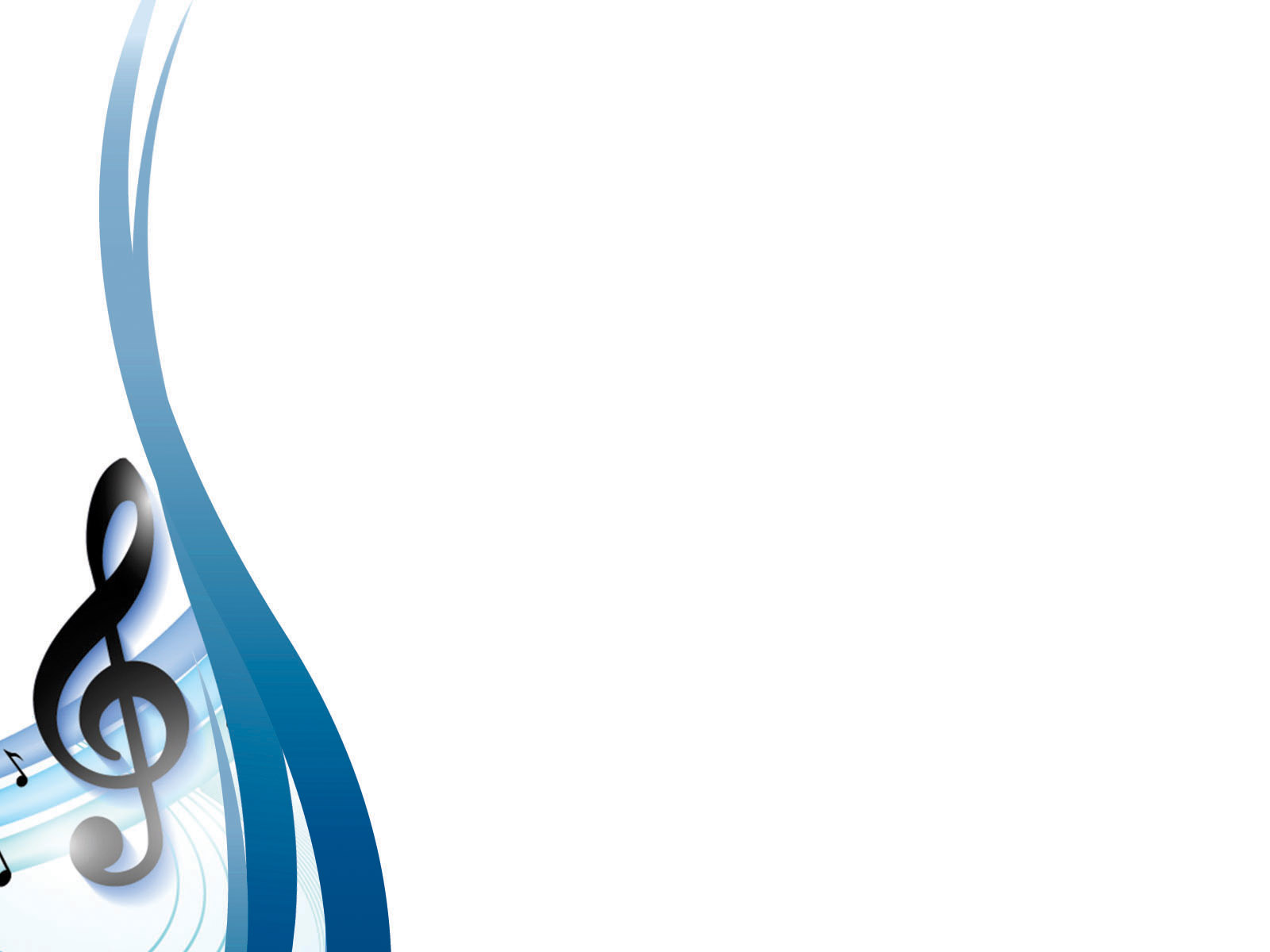 «В пещере горного короля»
Пьеса «В пещере горного короля»
полна  фантастической таинственности.
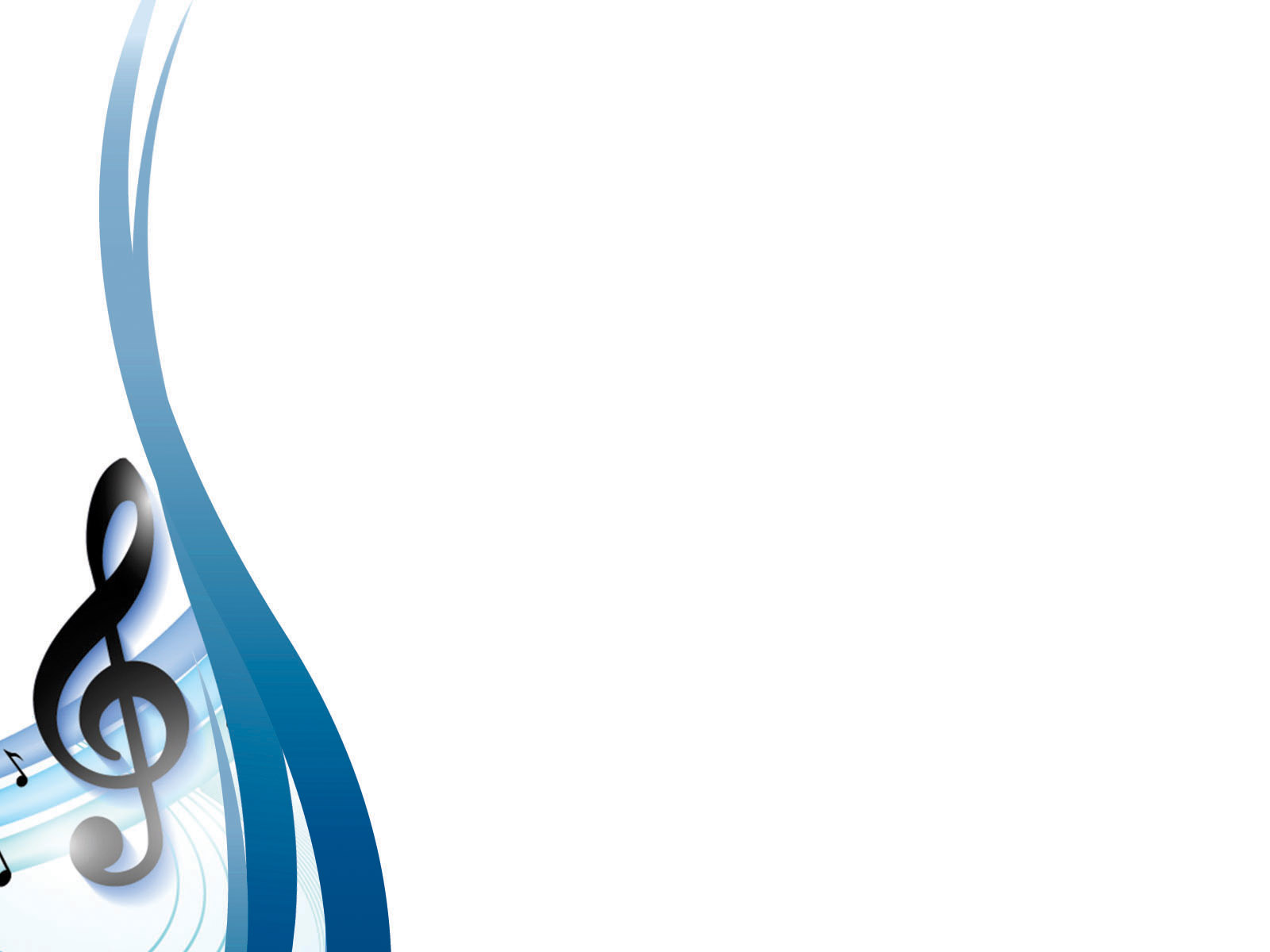 "В пещере горного короля". Пер Гюнт попадает в пещеру - во дворец короля гор. В тронном зале собираются придворные горного короля - тролли, кобольды, гномы, чтобы праздновать свадьбу своей принцессы с Пером (тролли, кобольды, гномы - сказочные существа в норвежском фольклоре).
Музыка Грига образно и ярко рисует фантастическое шествие.
В основе пьесы - всего одна тема в характере сказочного марша. Она несколько раз повторяется, оставаясь неизменной. Зато композитор каждый раз варьирует ее сопровождение.
Вначале тема марша звучит в самом низком регистре, настороженно и таинственно.
Постепенно мелодия переносится все выше, а сопровождение начинает варьироваться. Появляются более мелкие длительности, они вносят в движение некоторую суетливость. Звучность усиливается. Вступает весь оркестр. Ускоряется темп - к концу он становится очень быстрым. И кажется, будто сказочные обитатели пещеры, точно подгоняемые неведомой силой, завертелись в стремительном вихре.
Внезапно все прерывается резкими аккордами. Еще дважды мелодия пытается возобновить свой бег. Но настойчивые аккорды с взлетающими форшлагами, словно повелительные жесты пещерного владыки, прекращают шествие. Мираж сказочной картины мгновенно исчезает.
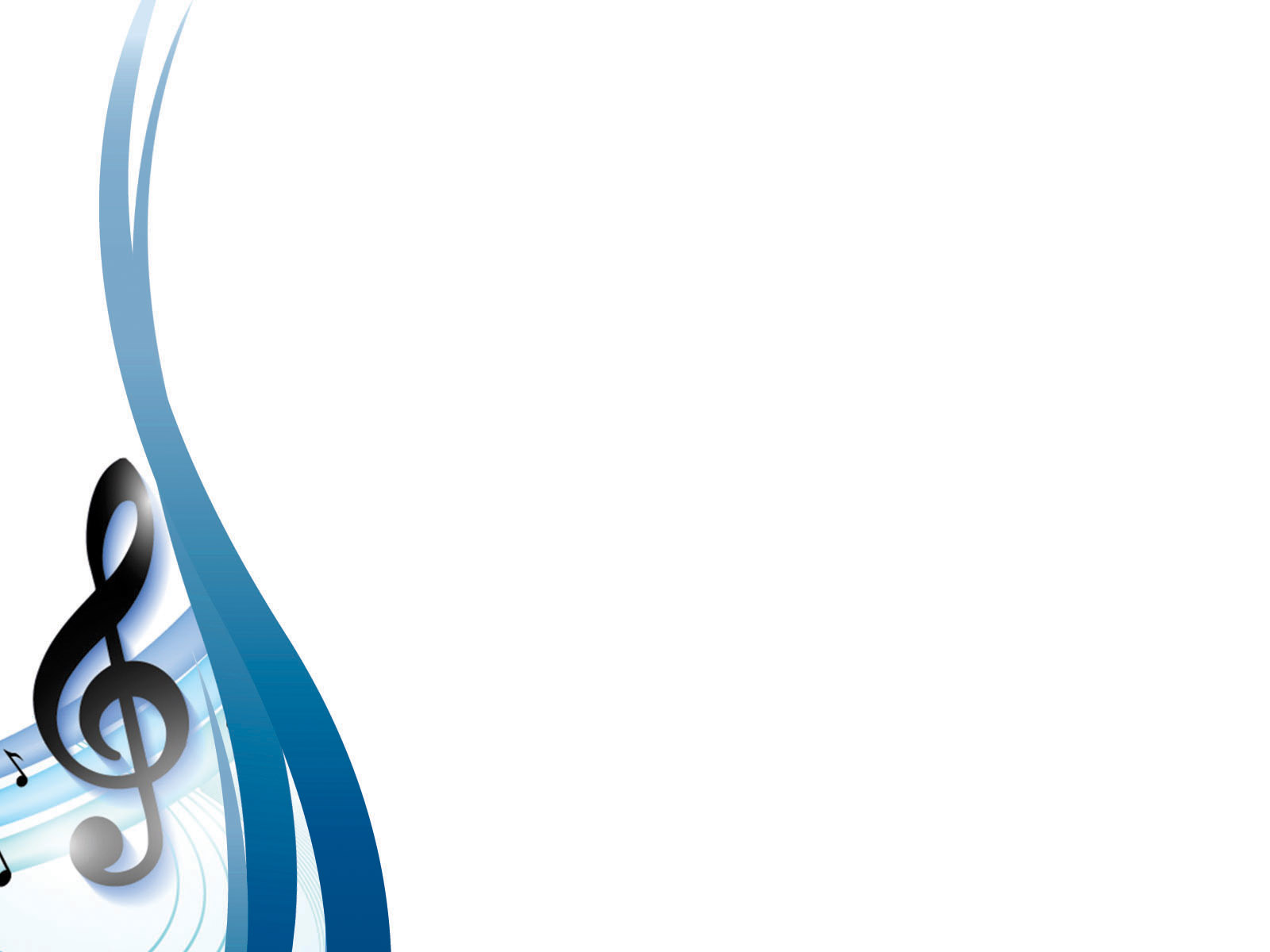 Как один и тот же приём развития (повтор) помог композитору нарисовать такие контрастные картины?
      Что остаётся неизменным, а что меняется в каждой из частей?
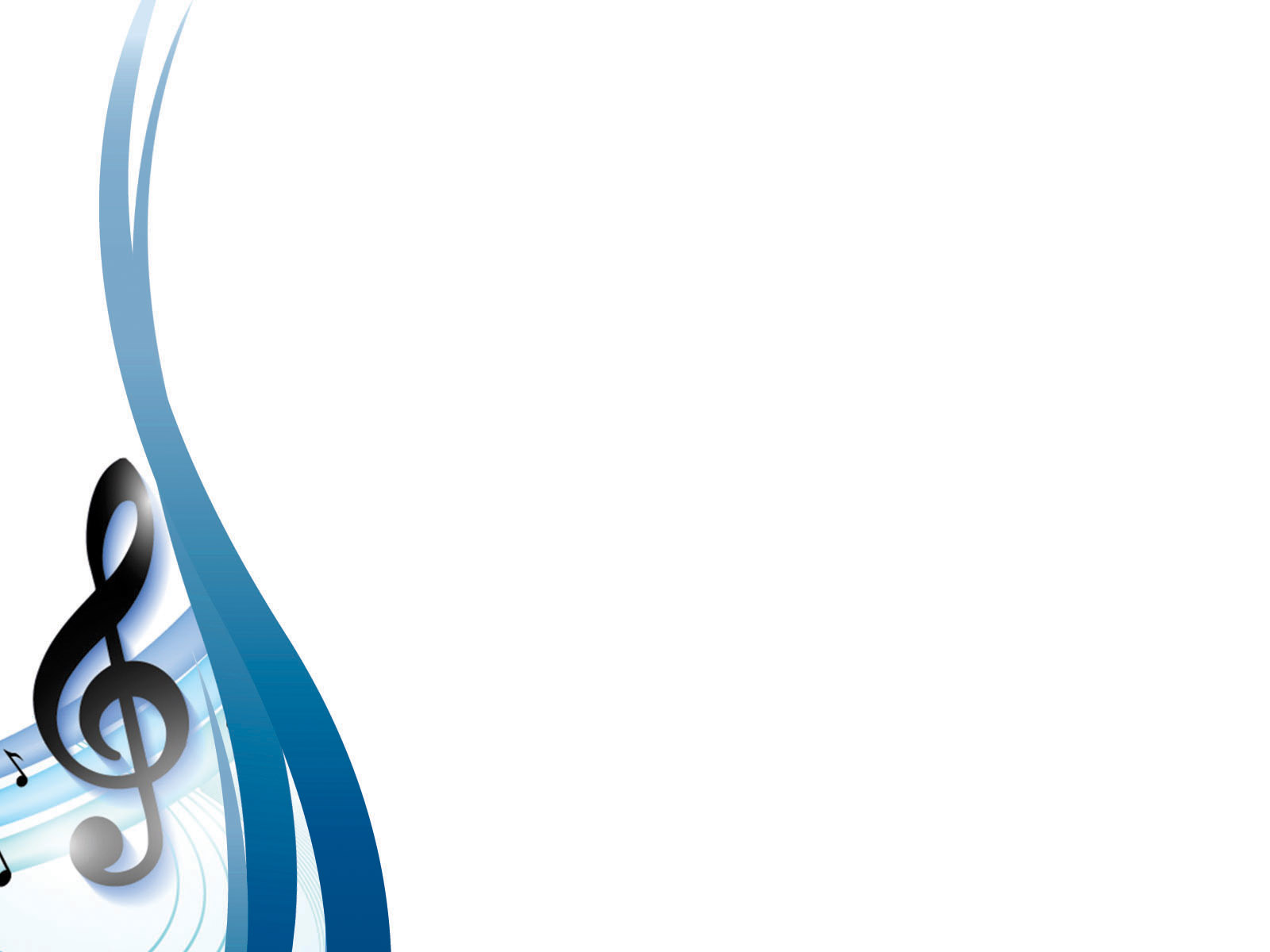 «Танец Анитры»
В своих странствиях Пер Гюнт встречает разных людей. Среди них восточная танцовщица Анитра.
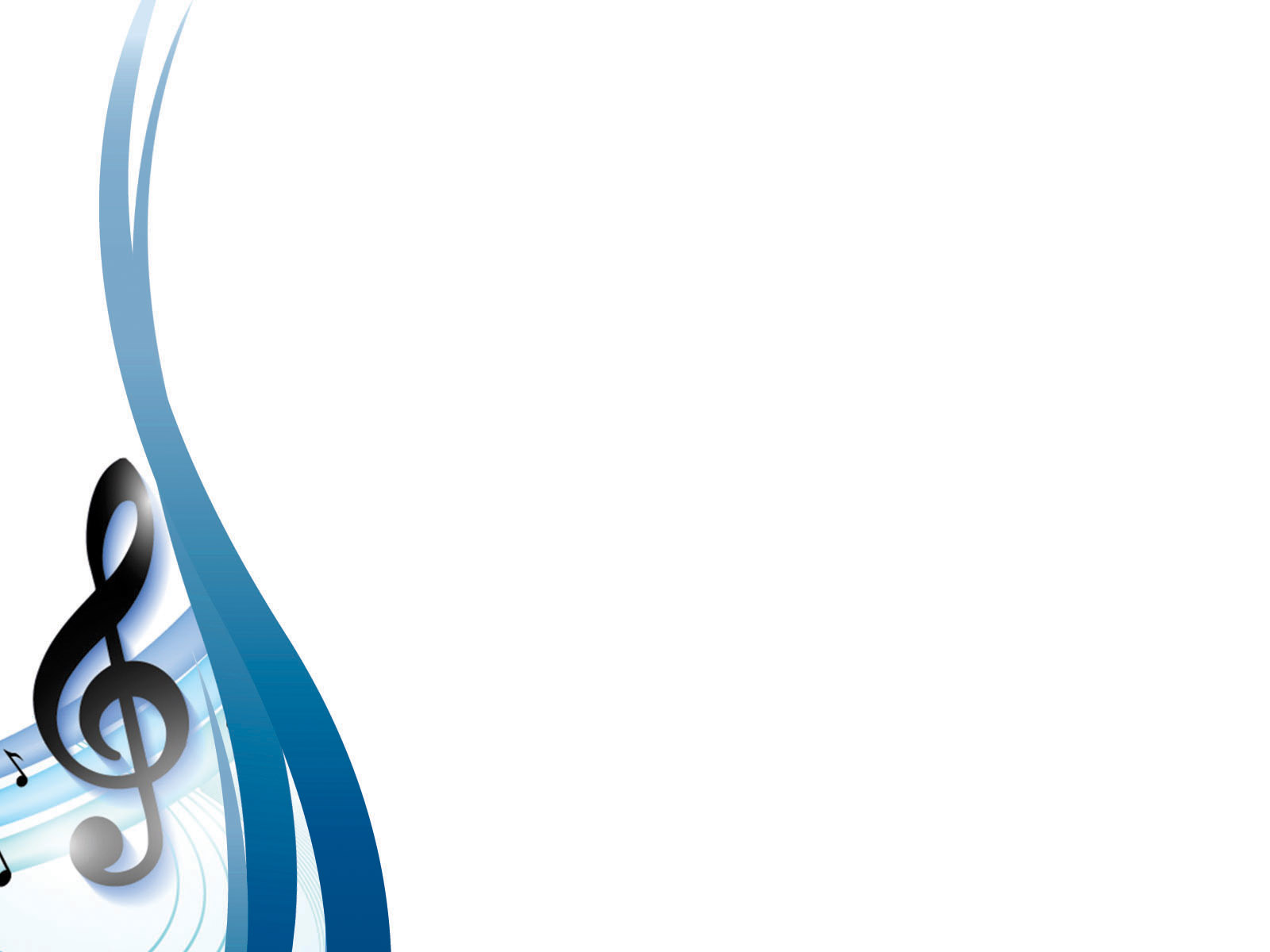 Анитра - девушка, с которой Пер Гюнт встречается во время своего странствования по Аравийской пустыне. Она исполняет танец легкий, изящный и грациозный.
Словно насмешливый и непостоянный нрав Анитры, музыка танца очень изменчива. Каждое построение, начинаясь в одной тональности, завершается в другой. Аккордовый танцевальный аккомпанемент сменяется октавами стаккато. Мелодические фразы часто обрываются, откликаясь, как эхо, в другом голосе.
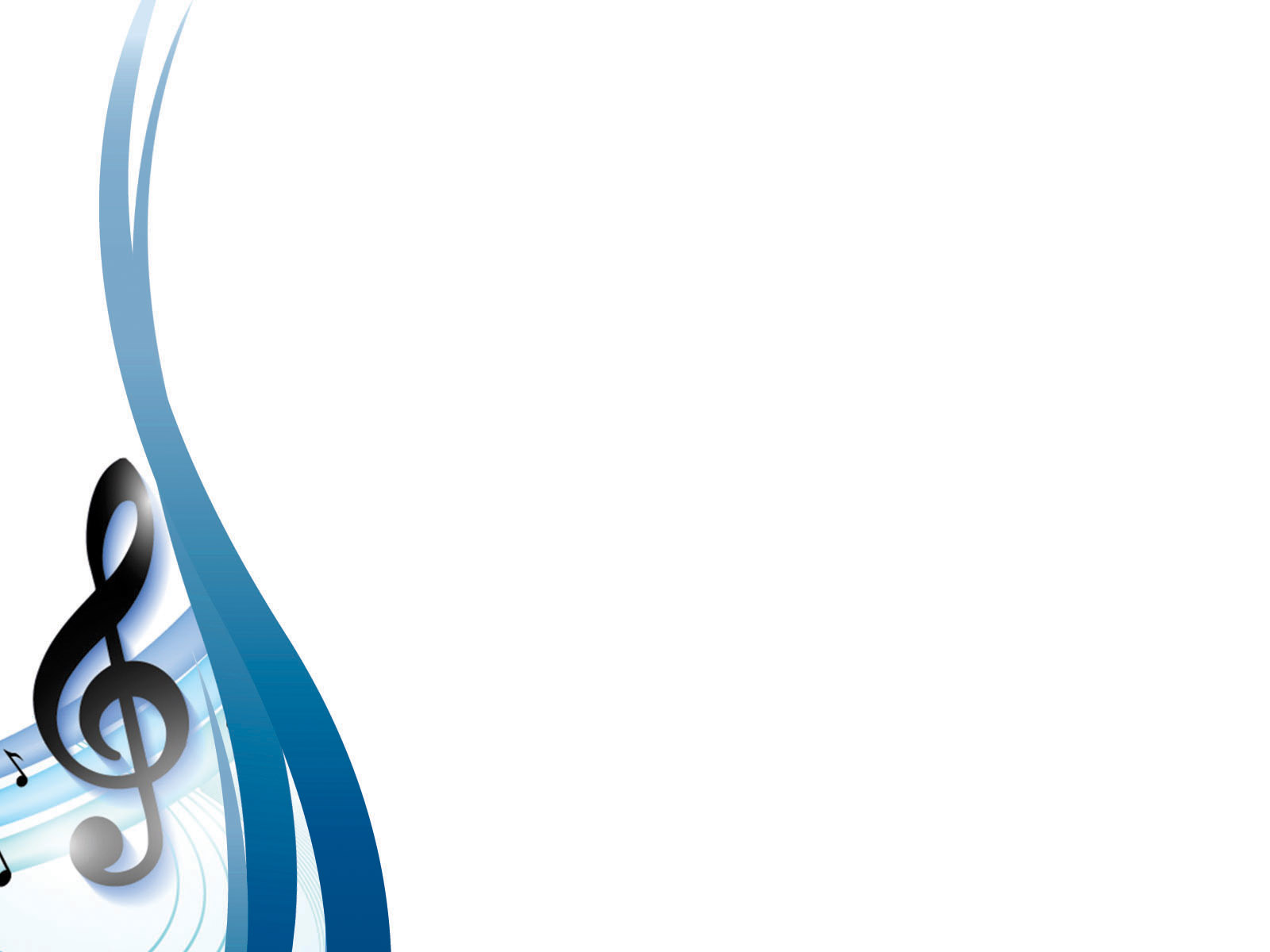 «Смерть Озе»
Вернувшись домой, Пер понимает, что здесь оставалось его счастье, всё самое дорогое, что у него есть: его родная земля и мать Озе.
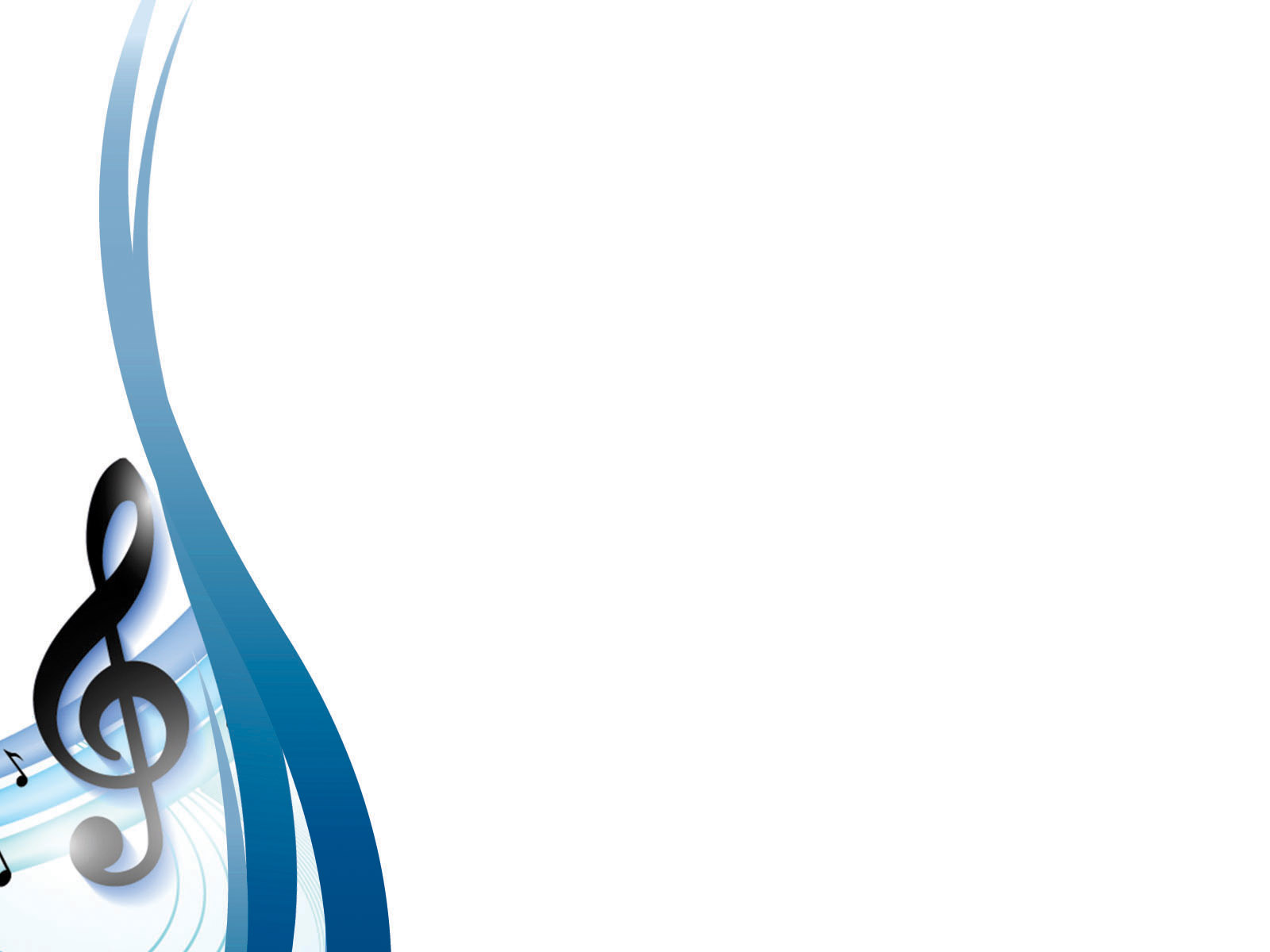 «Песня Сольвейг»
Еще один дорогой человек ждал его дома – его невеста Сольвейг. Она 40 долгих лет верила в его возвращение.
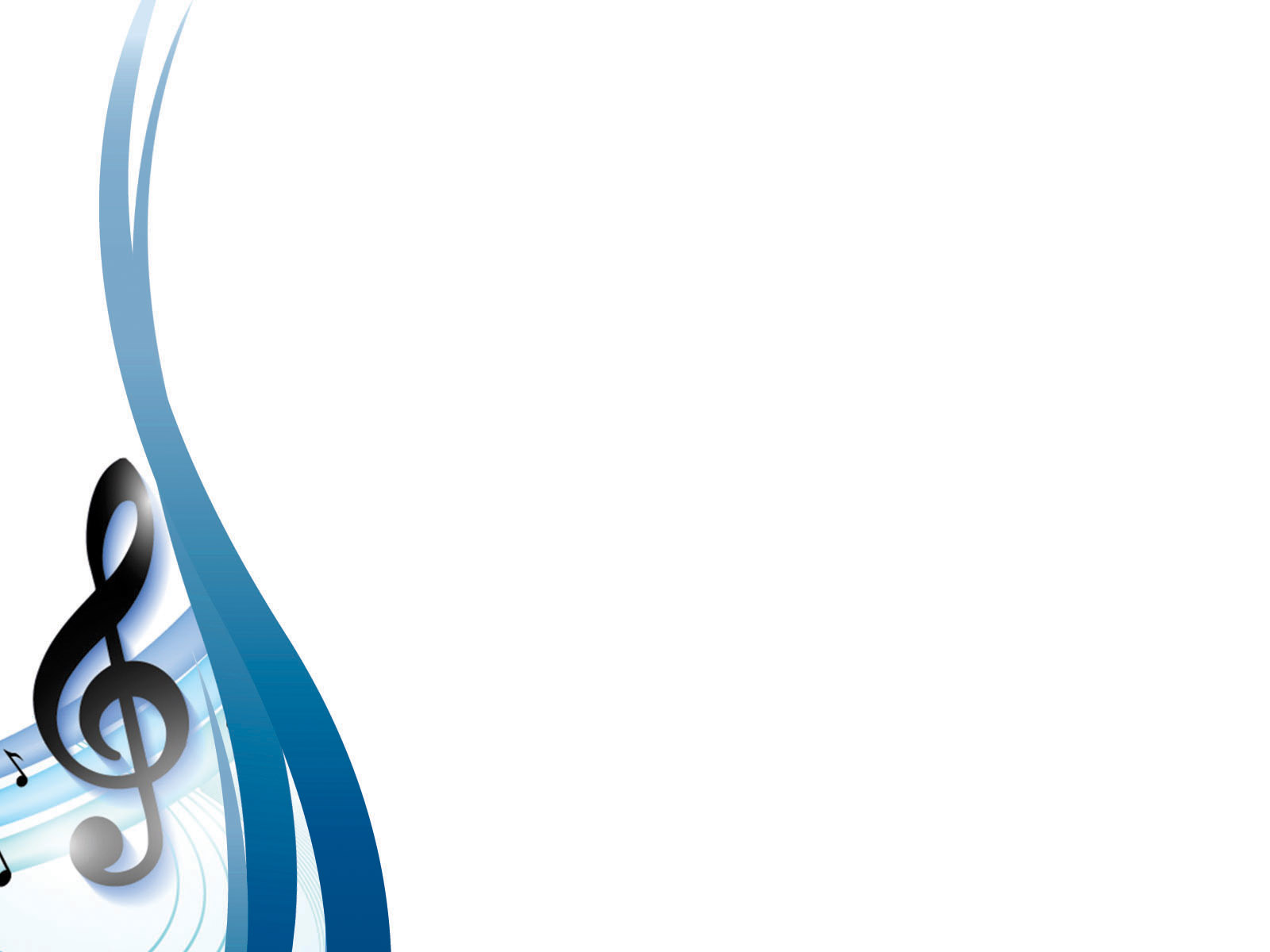 По моему мнению, Эдвард Григ – один из самых значительных композиторов Норвегии, основатель ее национальной музыкальной школы. 
   Его сюита «Пер Гюнт» стала самым глубоким и художественно совершенным обобщением образа родины в творчестве Грига. Композитор создал лирико-эпическую поэму о Норвегии, воспел красоту ее природы, нарисовал причудливые сказочные образы.
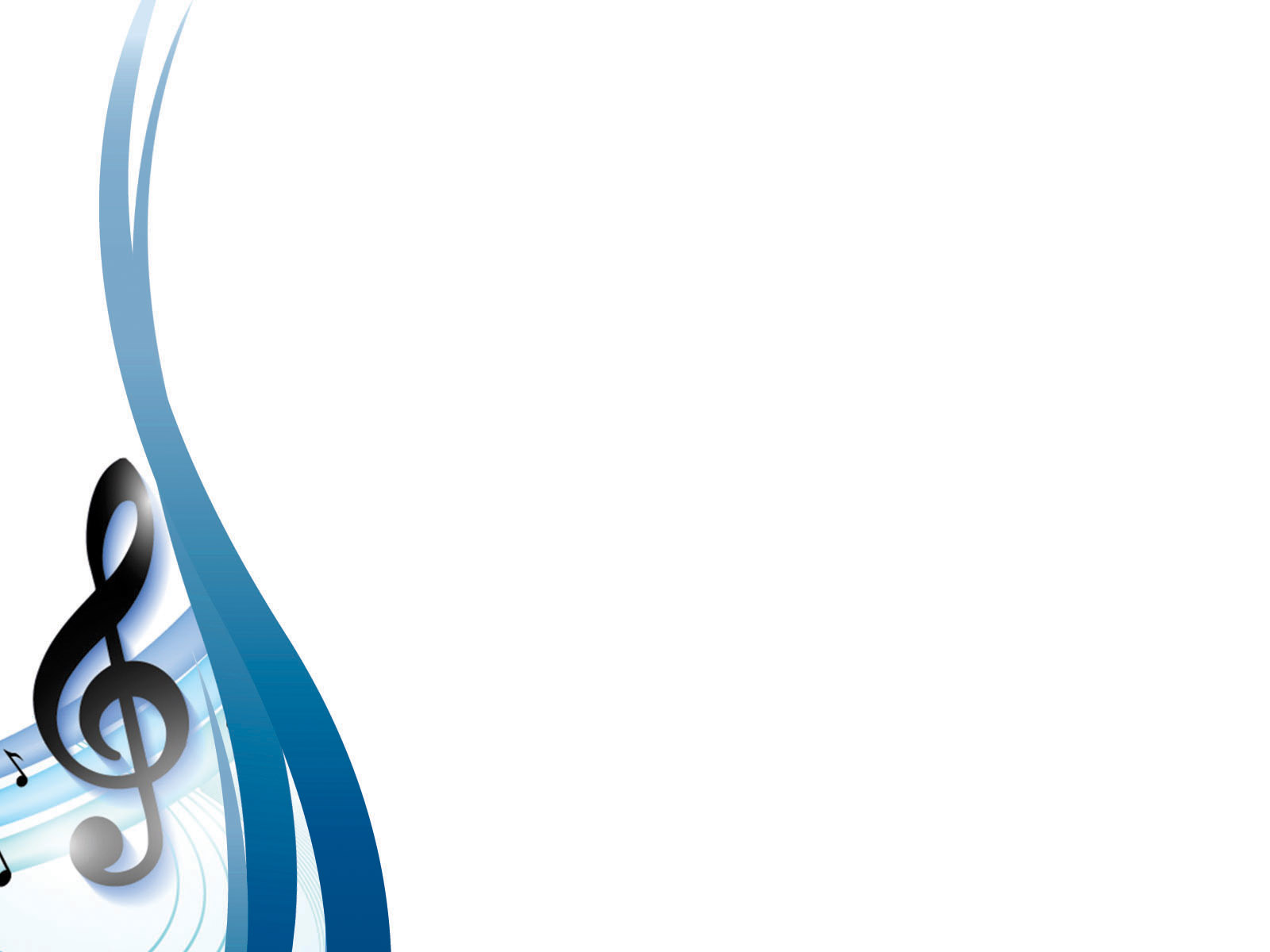 Интересные факты
Из музыки к спектаклю в дальнейшем композитор создал две сюиты, в них вошли по четыре номера из двадцати трех композиций.
В 2015 году на музыку был поставлен балет «Пер Гюнт» в 2 актах. Либретто было составлено Эдвардом Клюгом.
При сочинении пьесы писатель обращался к отечественному норвежскому фольклору. Так, имя литературного персонажа было позаимствовано из сборника сказок, собранных Петером Кристенсем Асбьернсоном и Йоргеном Му.
Для постановки в Копенгагене Эдвард Григ полностью переделал оркестровку.
Полная партитура состоит из 23 номеров, среди которых танцевальные вставки и вступления к каждому акту.